DIPLOMA FIN DE CURSO
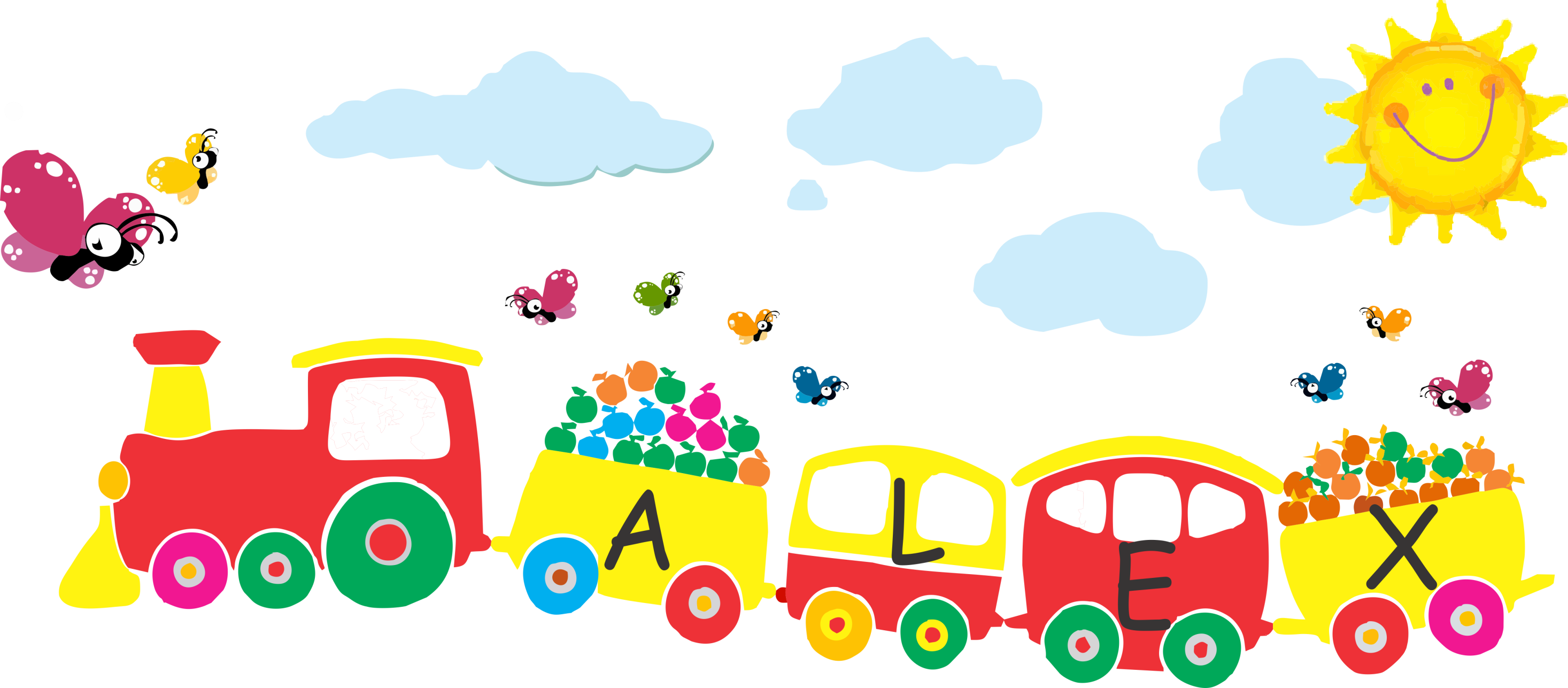 POR TERMINAR CON ÉXITO EL CICLO DE 
EDUCACIÓN INFANTIL
Curso 2014 - 2015
Para:___________________________________________________________________________
DIPLOMA FIN DE CURSO
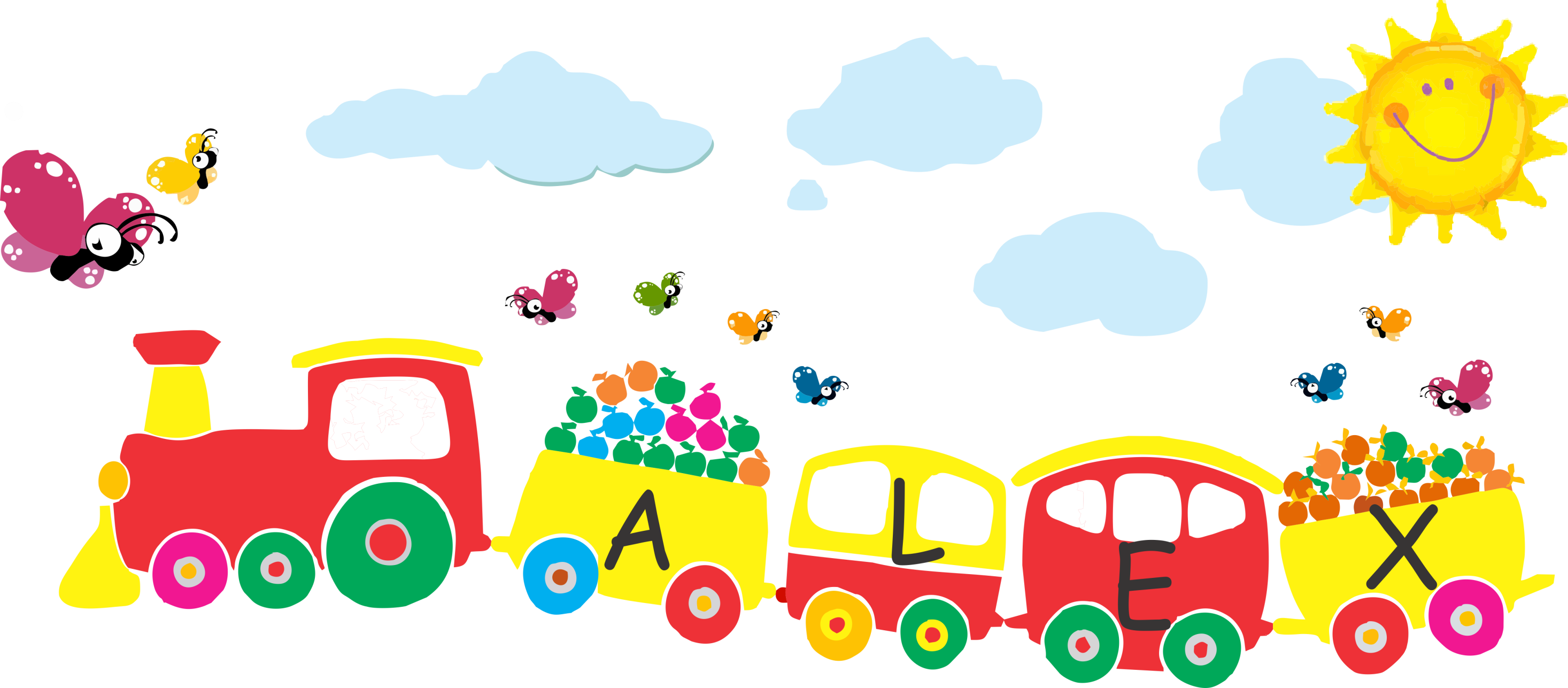 POR TERMINAR CON ÉXITO EL CICLO DE 
EDUCACIÓN INFANTIL
Curso 2014 - 2015
Para:___________________________________________________________________________
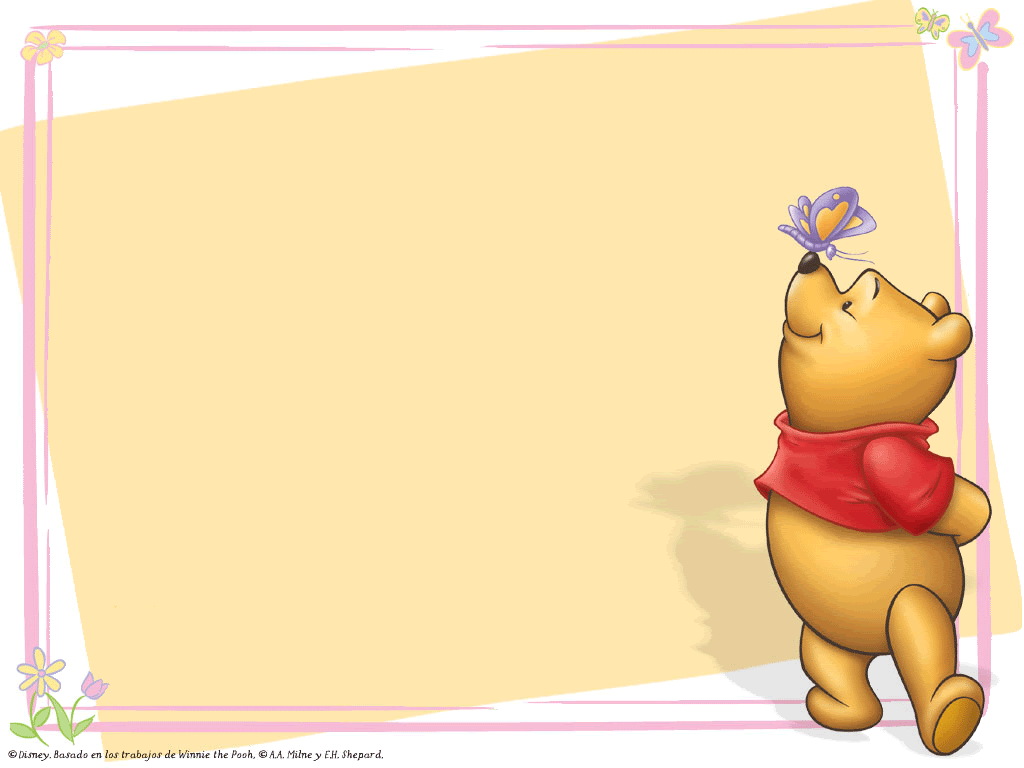 DIPLOMA FIN DE CURSO
POR TERMINAR CON ÉXITO EL CICLO DE 
EDUCACIÓN INFANTIL
Curso 2014 - 2015
Para:_____________________________________________________________________
DIPLOMA FIN DE CURSO
POR TERMINAR EL CICLO DE 
EDUCACIÓN INFANTIL
Curso 2014 - 2015
Para:______________________________________________________
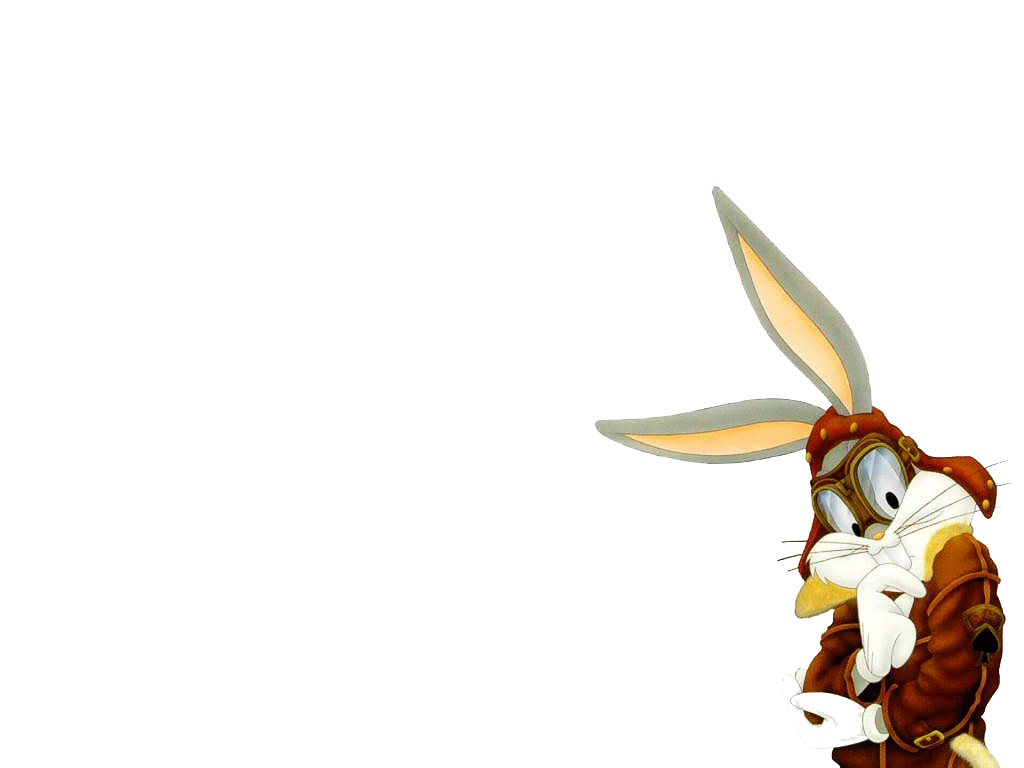 DIPLOMA FIN DE CURSO
POR TERMINAR EL CICLO DE 
EDUCACIÓN INFANTIL
Curso 2014 - 2015
Para:____________________________________________________________
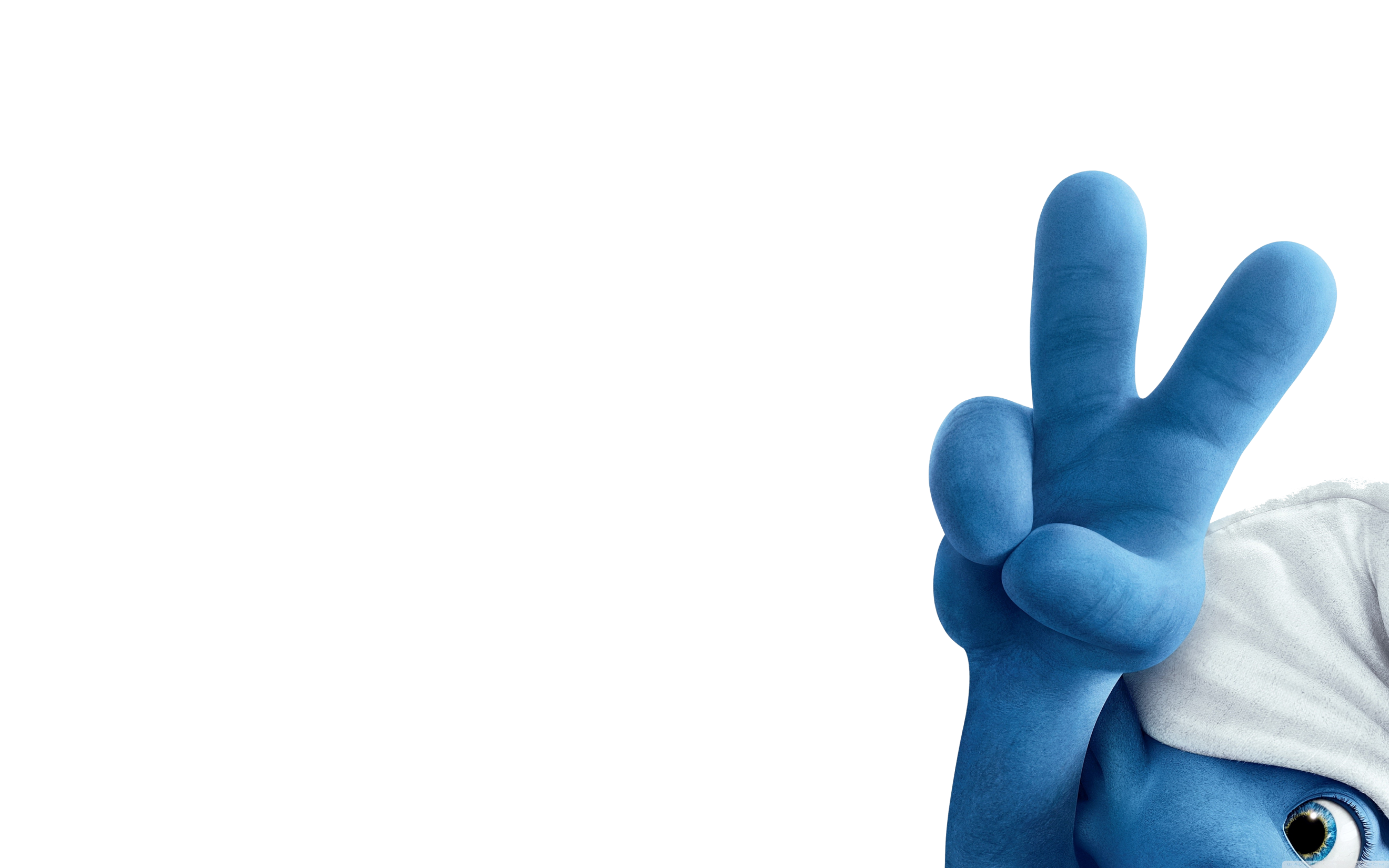 DIPLOMA FIN DE CURSO
POR TERMINAR EL CICLO DE 
EDUCACIÓN INFANTIL
Curso 2014 - 2015
Para:____________________________________________________________
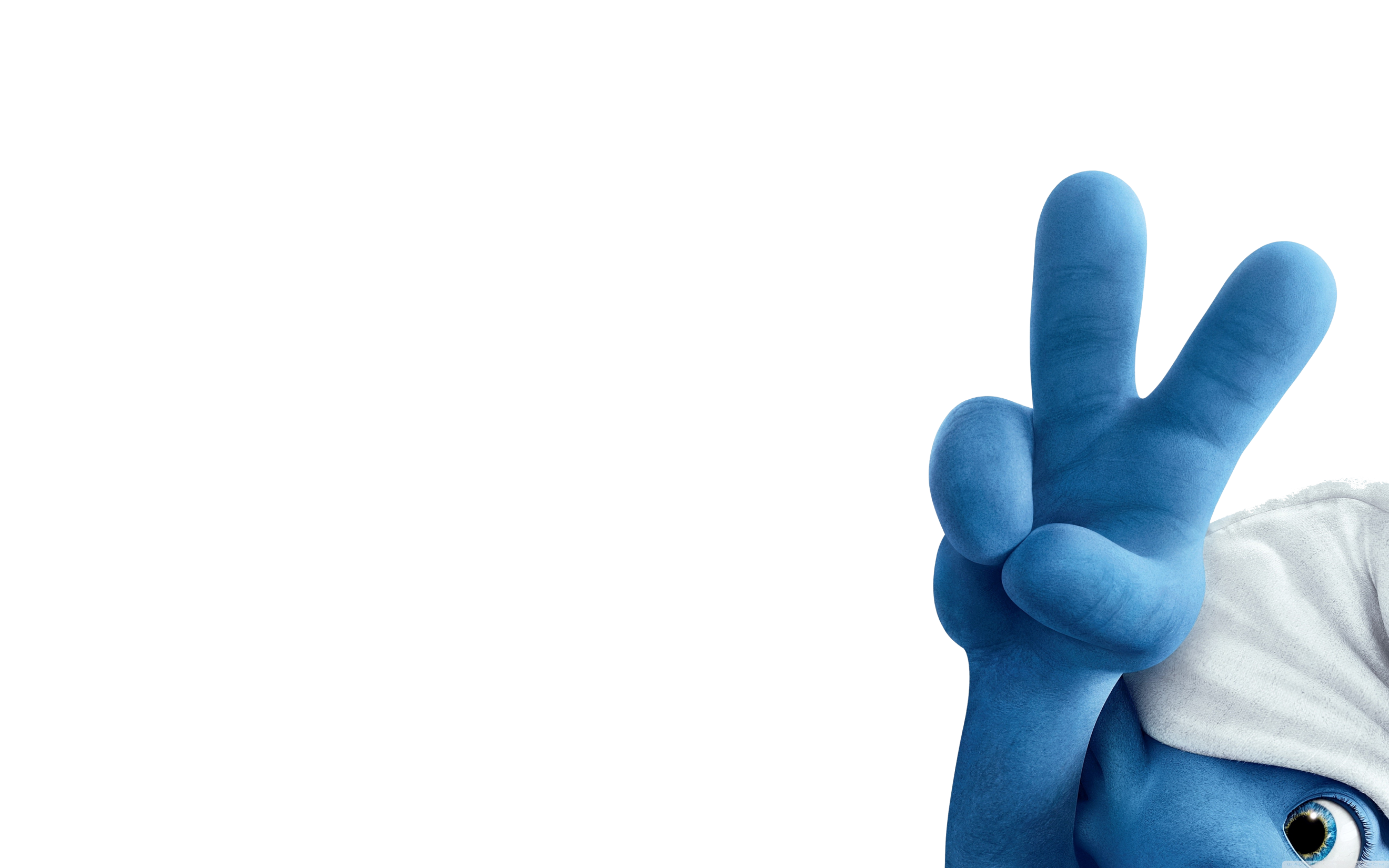 DIPLOMA FIN DE CURSO
POR TERMINAR EL CICLO DE 
EDUCACIÓN PRIMARIA
Curso 2014 - 2015
Para:____________________________________________________________
DIPLOMA FIN DE CURSO
POR TERMINAR EL CICLO DE 
EDUCACIÓN INFANTIL
Para:______________________________________________
Curso 2014 - 2015
DIPLOMA FIN DE CURSO
POR TERMINAR EL CICLO DE 
EDUCACIÓN PRIMARIA
Para:______________________________________________
Curso 2014 - 2015
DIPLOMA FIN DE CURSO
Curso 2014 - 2015
Para:___________________________________________________________________________
POR TERMINAR EL CICLO DE EDUCACIÓN INFANTIL
DIPLOMA FIN DE CURSO
Curso 2014 - 2015
POR TERMINAR EL CICLO DE 
EDUCACIÓN INFANTIL
Para:___________________________________________________________________________
DIPLOMA FIN DE CURSO
POR TERMINAR EL CICLO DE 
EDUCACIÓN INFANTIL
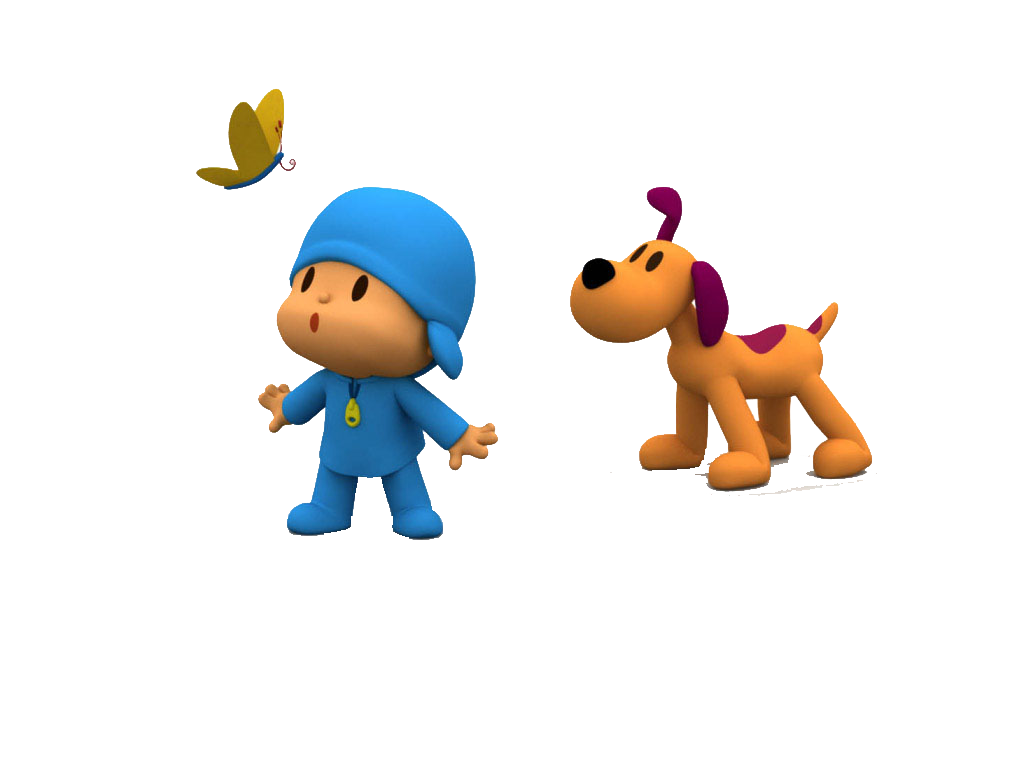 Para:___________________________________________________________________________
Curso 2014 - 2015
DIPLOMA FIN DE CURSO
Curso 2014 - 2015
Para:___________________________________________________________________________
POR TERMINAR EL CICLO DE EDUCACIÓN INFANTIL
DIPLOMA FIN DE CURSO
Curso 2014 - 2015
Para:_____________________________________________________________
POR TERMINAR EL CICLO DE EDUCACIÓN INFANTIL
DIPLOMA FIN DE CURSO
Curso 2014 - 2015
Para:_____________________________________________________________
POR TERMINAR EL CICLO DE EDUCACIÓN INFANTIL
DIPLOMA FIN DE CURSO
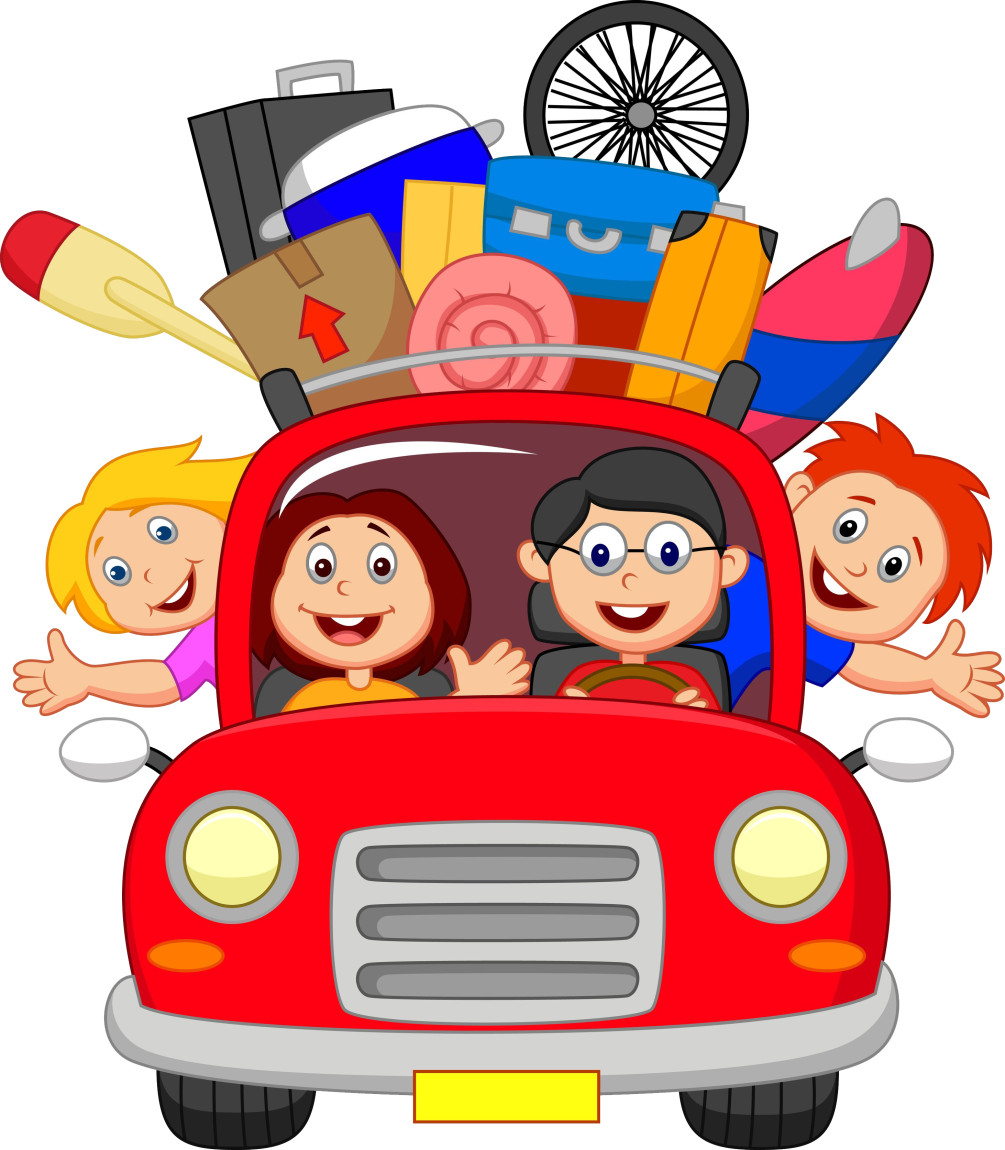 Curso 2014 - 2015
Para:_____________________________________________________________
POR TERMINAR EL CICLO DE EDUCACIÓN INFANTIL
DIPLOMA FIN DE CURSO
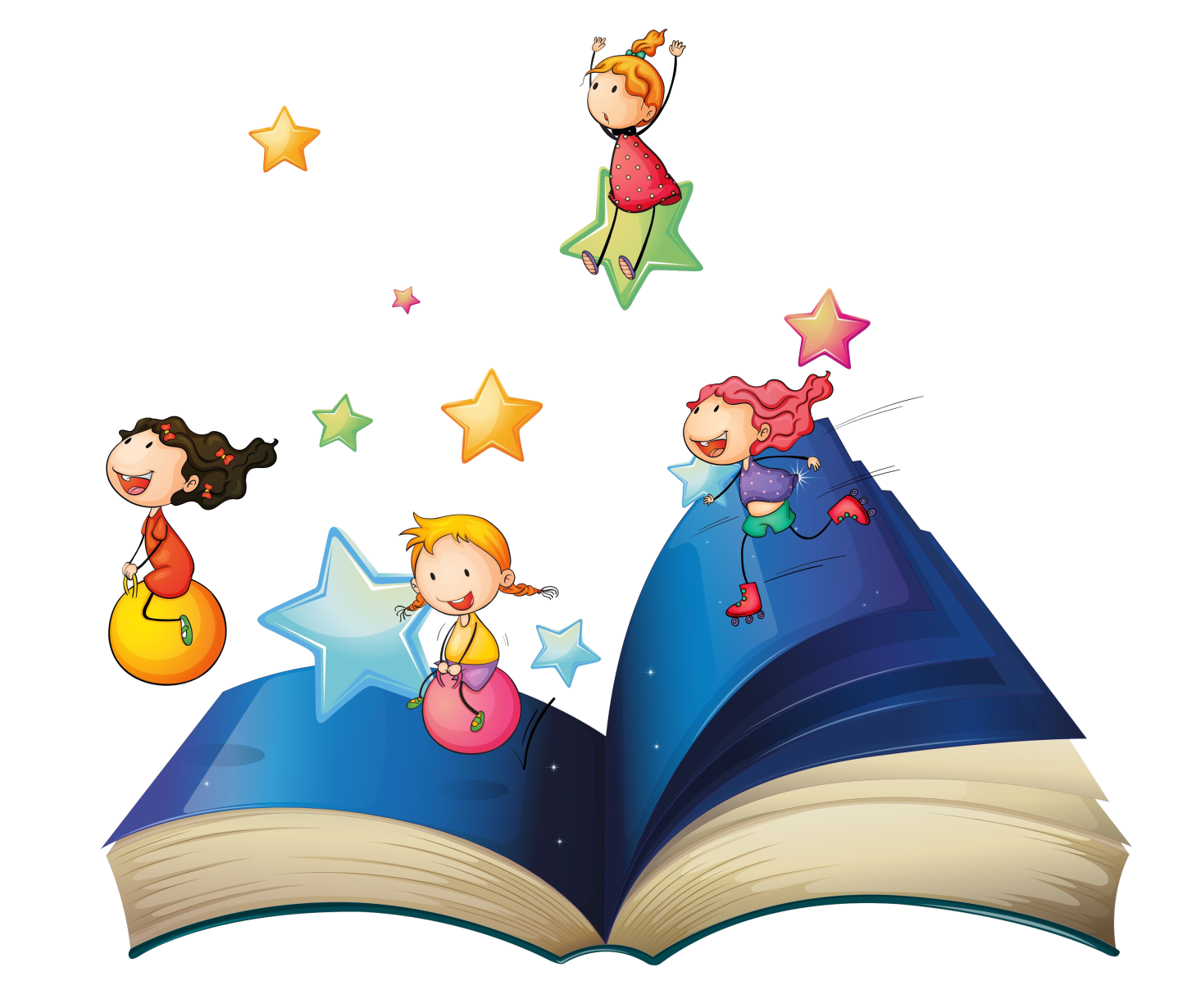 Curso 2014 - 2015
Para:_____________________________________________________________
POR TERMINAR EL CICLO DE 
EDUCACIÓN INFANTIL
DIPLOMA FIN DE CURSO
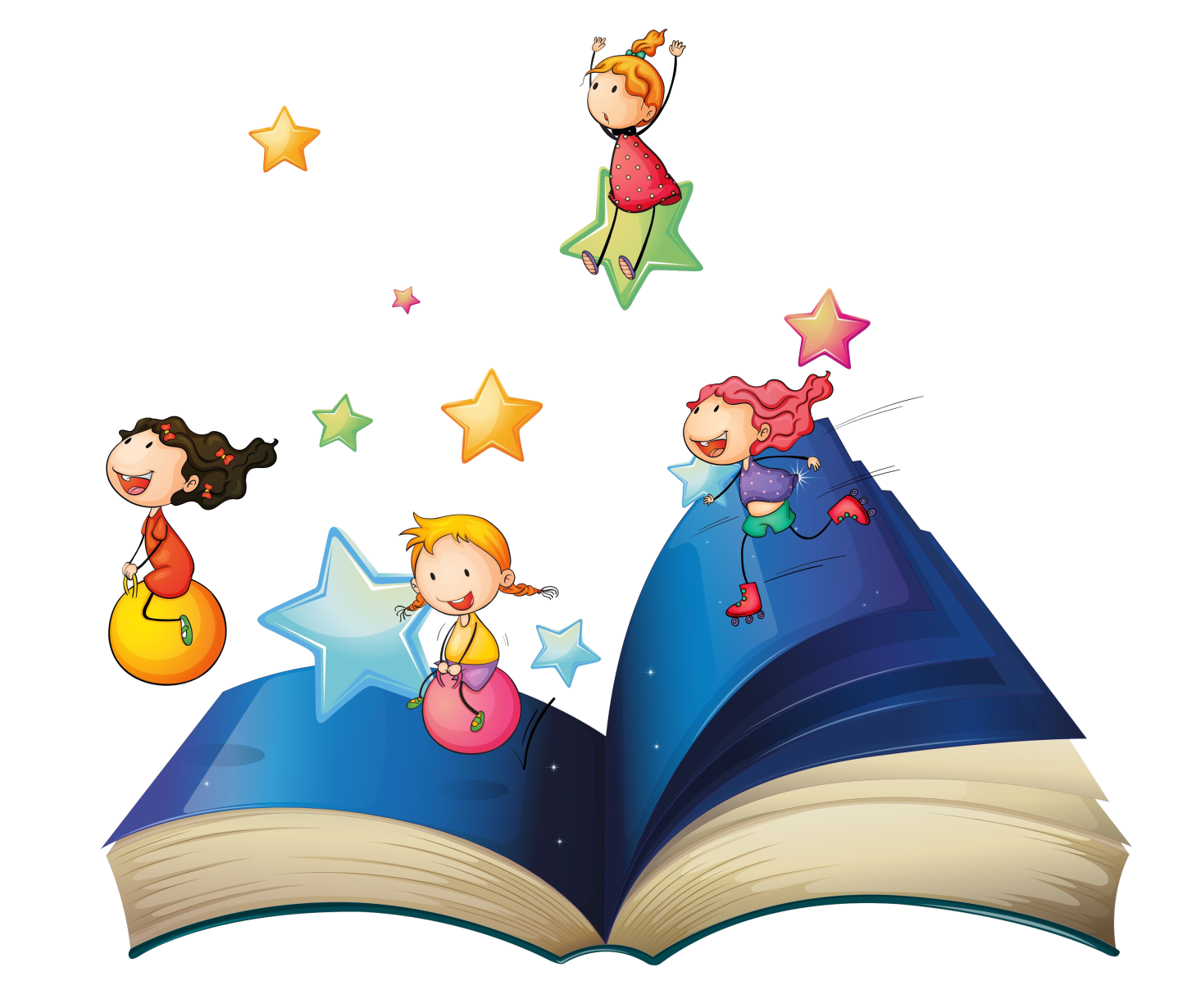 Curso 2014 - 2015
Para:_____________________________________________________________
POR TERMINAR EL CICLO DE EDUCACIÓN INFANTIL
DIPLOMA FIN DE CURSO
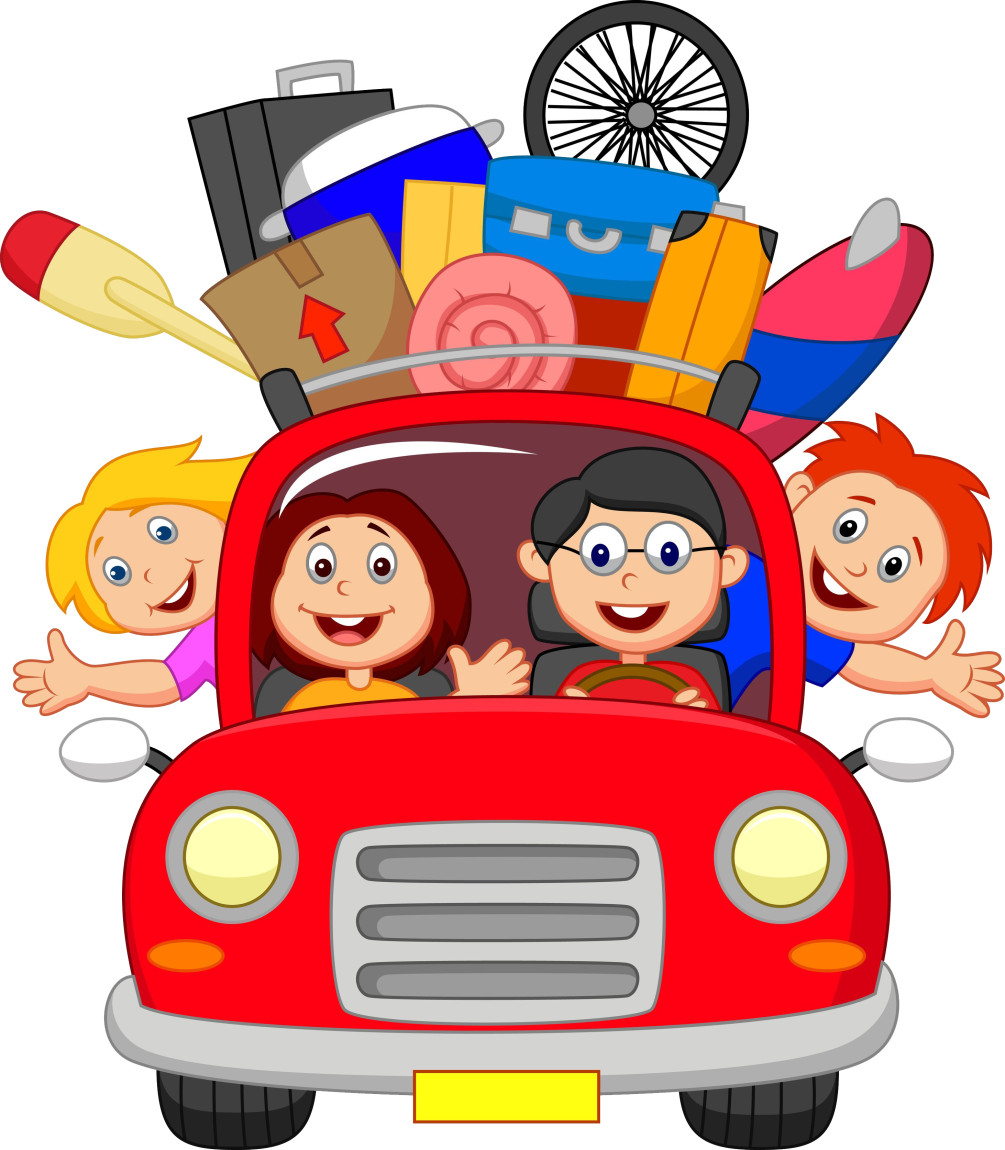 Curso 2014 - 2015
Para:_____________________________________________________________
POR TERMINAR EL CICLO DE EDUCACIÓN INFANTIL
DIPLOMA FIN DE CURSO
Para:_____________________________________________________________
Curso 2014 - 2015
POR TERMINAR EL CICLO DE EDUCACIÓN PRIMARIA
DIPLOMA FIN DE CURSO
Para:_____________________________________________________________
Curso 2014 - 2015
POR TERMINAR EL CICLO DE EDUCACIÓN PRIMARIA
DIPLOMA FIN DE CURSO
Para:_____________________________________________________________
Curso 2014 - 2015
POR TERMINAR EL CICLO DE EDUCACIÓN PRIMARIA
DIPLOMA FIN DE CURSO
Para:_____________________________________________________________
Curso 2014 - 2015
POR TERMINAR EL CICLO DE EDUCACIÓN PRIMARIA
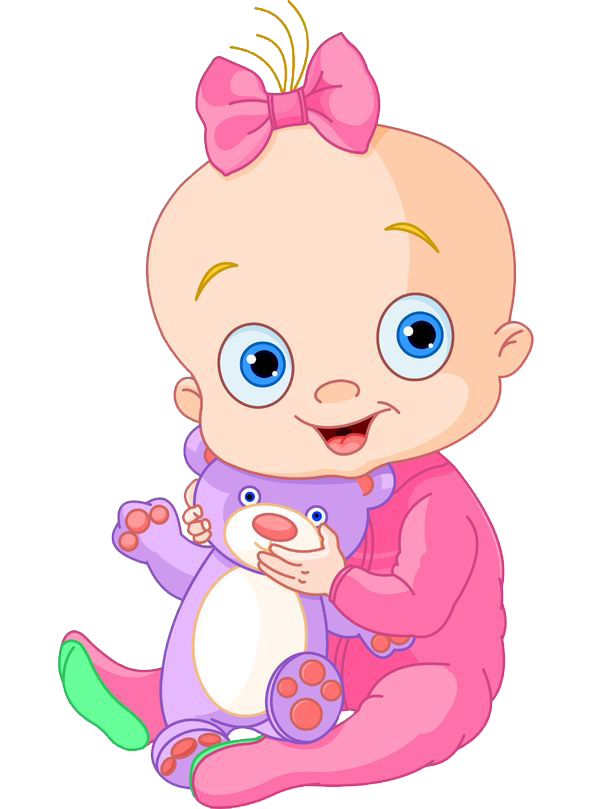 DIPLOMA FIN DE CURSO
Curso 2014 - 2015
Para:_____________________________________________________________
POR TERMINAR EN PREESCOLAR
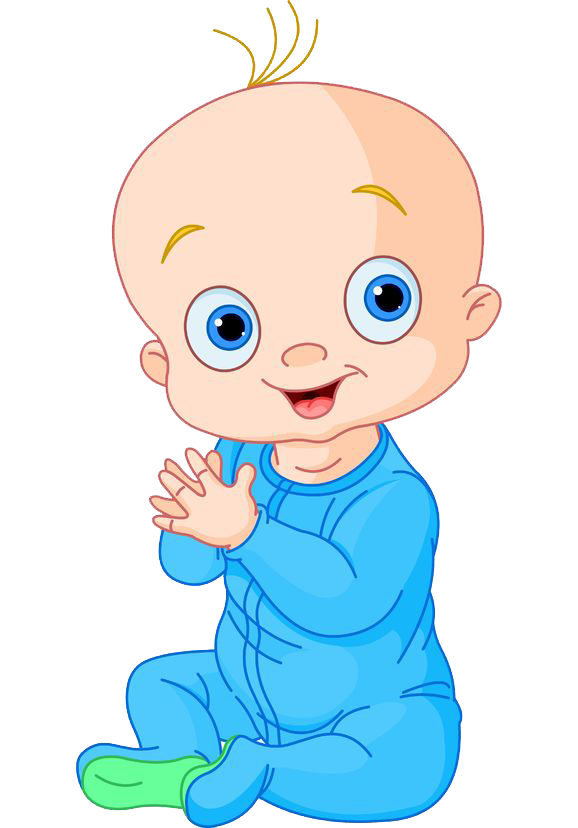 DIPLOMA FIN DE CURSO
Curso 2014 - 2015
Para:_____________________________________________________________
POR TERMINAR EN PREESCOLAR
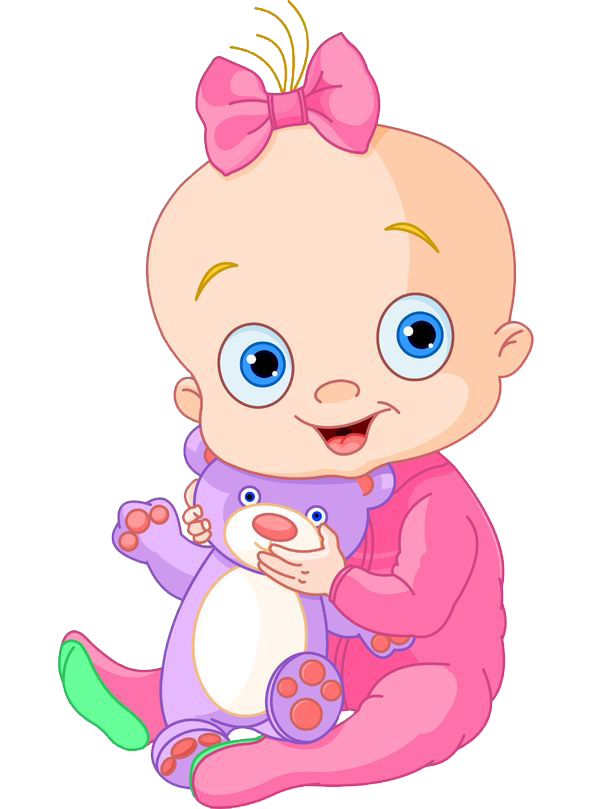 DIPLOMA FIN DE CURSO
Curso 2014 - 2015
Para:_____________________________________________________________
POR TERMINAR EN PREESCOLAR
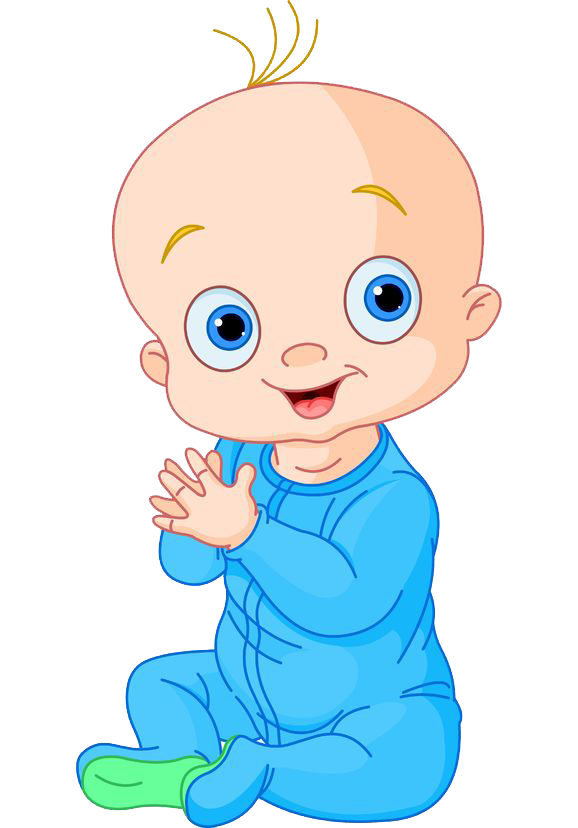 DIPLOMA FIN DE CURSO
Curso 2014 - 2015
Para:_____________________________________________________________
POR TERMINAR EN PREESCOLAR
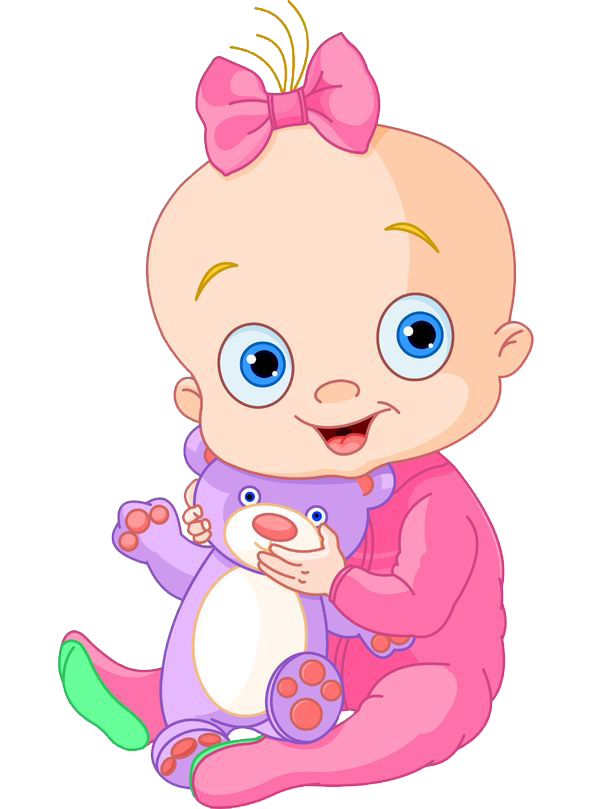 DIPLOMA FIN DE CURSO
Curso 2014 - 2015
Para:_____________________________________________________________
POR TERMINAR EN PREESCOLAR
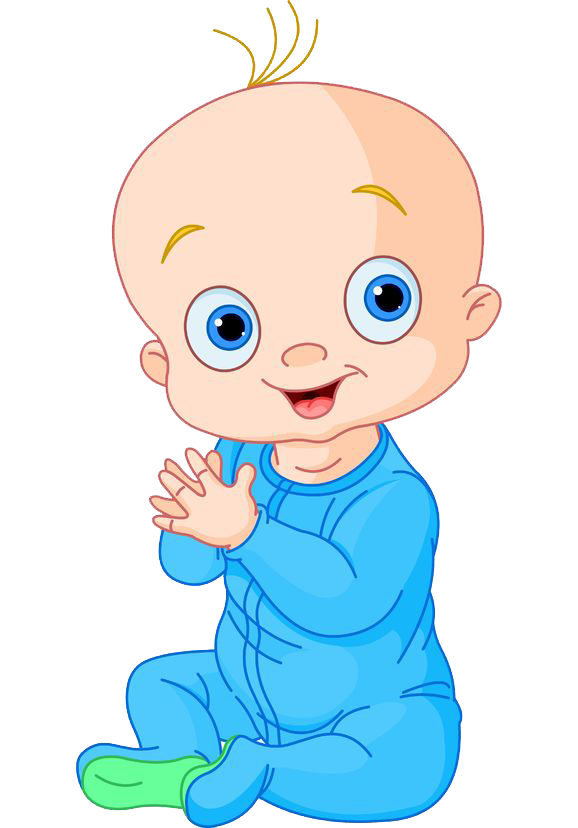 DIPLOMA FIN DE CURSO
Curso 2014 - 2015
Para:_____________________________________________________________
POR TERMINAR EN PREESCOLAR
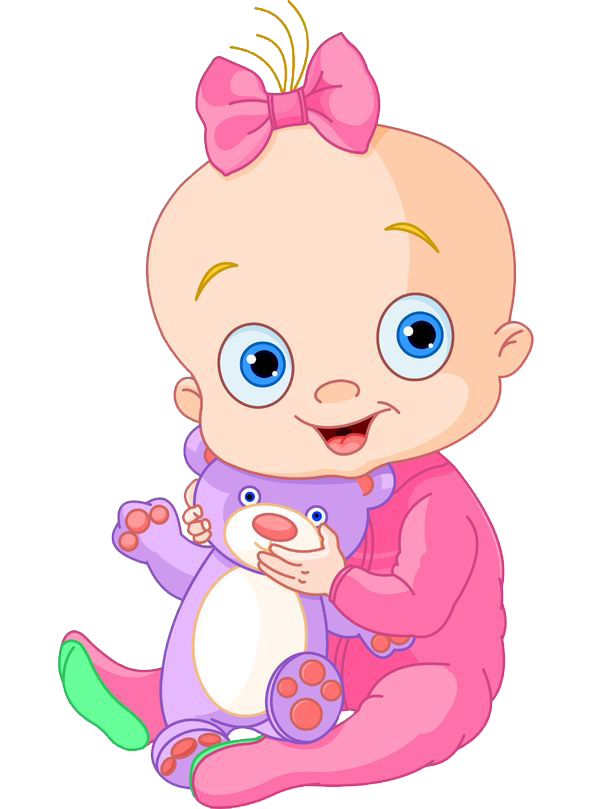 DIPLOMA FIN DE CURSO
Curso 2014 - 2015
Para:_____________________________________________________________
POR TERMINAR EN PREESCOLAR
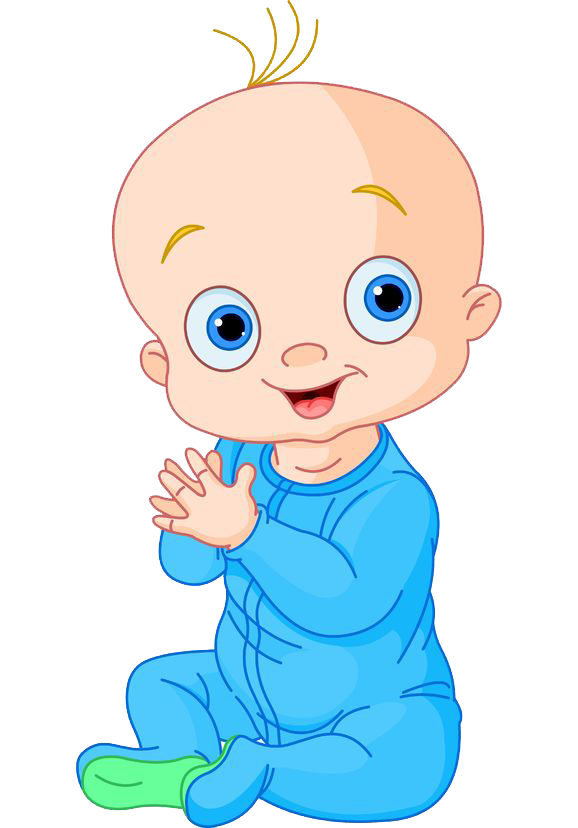 DIPLOMA FIN DE CURSO
Curso 2014 - 2015
Para:_____________________________________________________________
POR TERMINAR EN PREESCOLAR
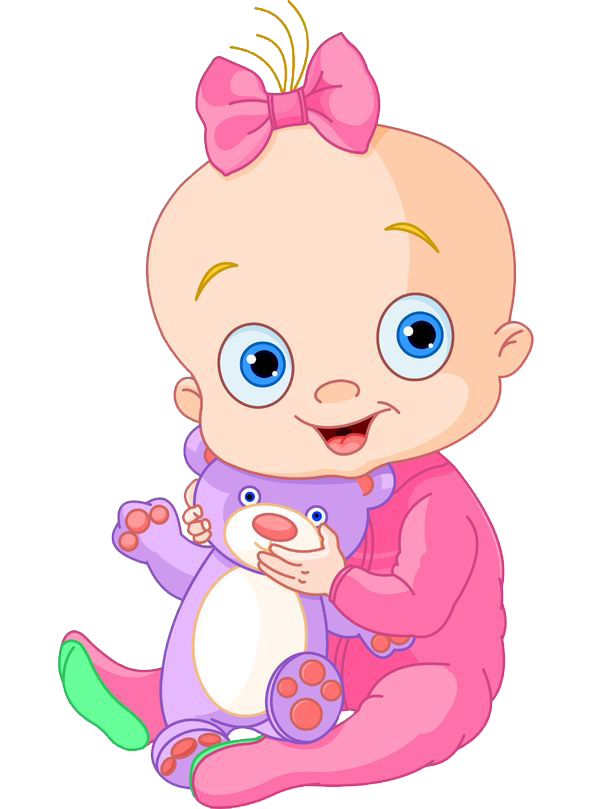 DIPLOMA FIN DE CURSO
Curso 2014 - 2015
Para:_____________________________________________________________
POR TERMINAR EN PREESCOLAR
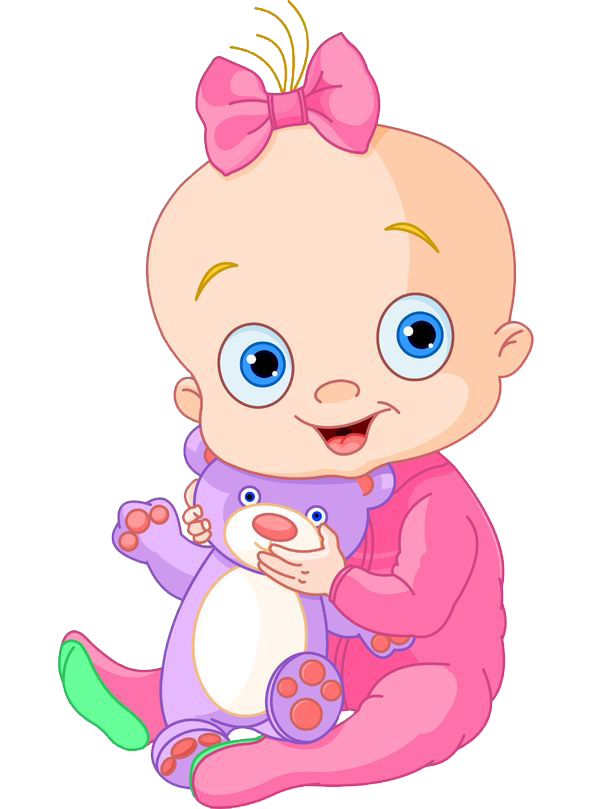 DIPLOMA FIN DE CURSO
Curso 2014 - 2015
Para:_____________________________________________________________
POR TERMINAR EN PREESCOLAR
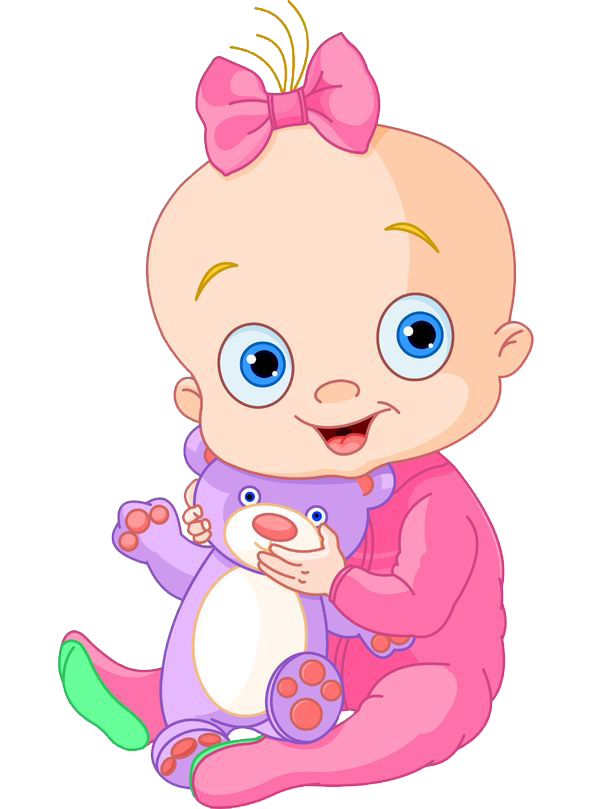 DIPLOMA FIN DE CURSO
Curso 2014 - 2015
Para:_____________________________________________________________
POR TERMINAR EN PREESCOLAR
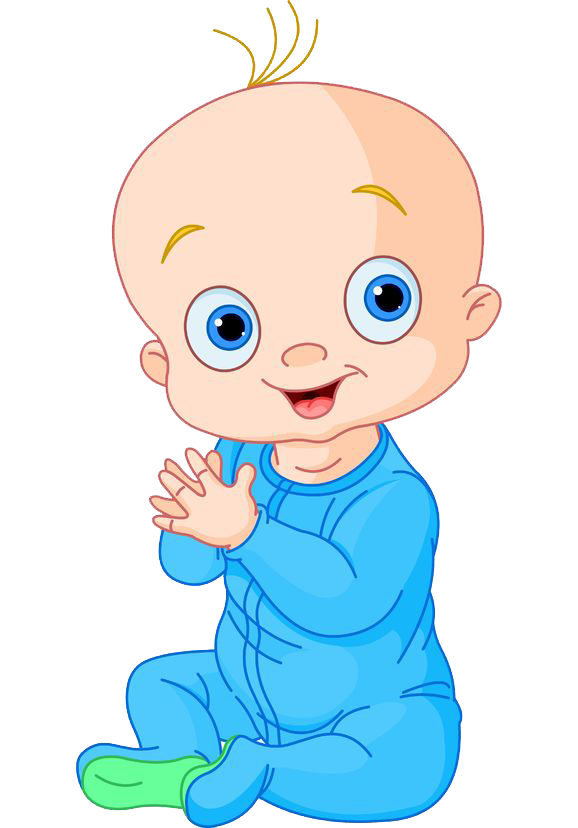 DIPLOMA FIN DE CURSO
Curso 2014 - 2015
Para:_____________________________________________________________
POR TERMINAR EN PREESCOLAR
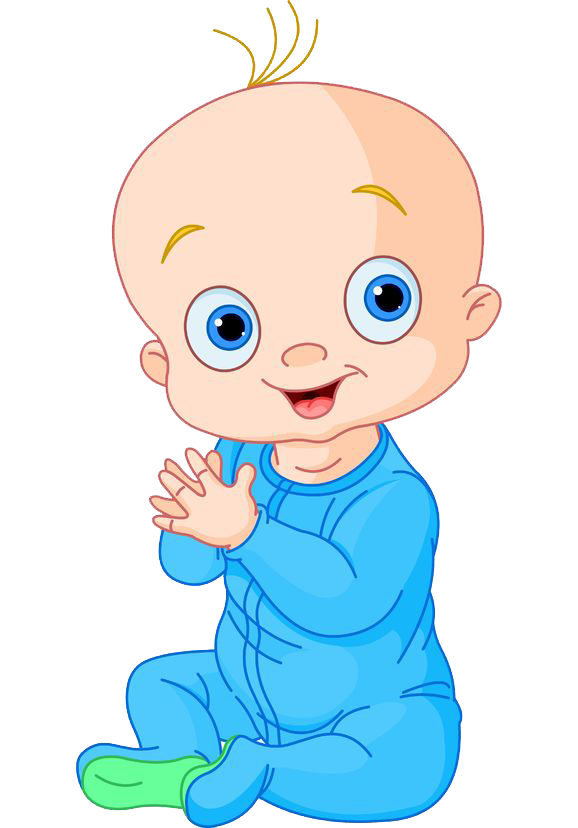 DIPLOMA FIN DE CURSO
Curso 2014 - 2015
Para:_____________________________________________________________
POR TERMINAR EN PREESCOLAR
DIPLOMA FIN DE CURSO
Curso 2014 - 2015
Para:_____________________________________________________________
POR TERMINAR EL CICLO DE EDUCACIÓN pRIMARIA
DIPLOMA FIN DE CURSO
Curso 2014 - 2015
Para:_____________________________________________________________
POR TERMINAR EL CICLO DE EDUCACIÓN INFANTIL
DIPLOMA FIN DE CURSO
Curso 2014 - 2015
Para:_____________________________________________________________
POR TERMINAR EL CICLO DE EDUCACIÓN INFANTIL
DIPLOMA FIN DE CURSO
Curso 2014 - 2015
Para:_____________________________________________________________
POR TERMINAR EL CICLO DE EDUCACIÓN INFANTIL
DIPLOMA FIN DE CURSO
Curso 2014 - 2015
Para:_____________________________________________________________
POR TERMINAR EL CICLO DE EDUCACIÓN PRIMARIA
DIPLOMA FIN DE CURSO
Curso 2014 - 2015
Para:_____________________________________________________________
POR TERMINAR EL CICLO DE EDUCACIÓN PRIMARIA
DIPLOMA FIN DE CURSO
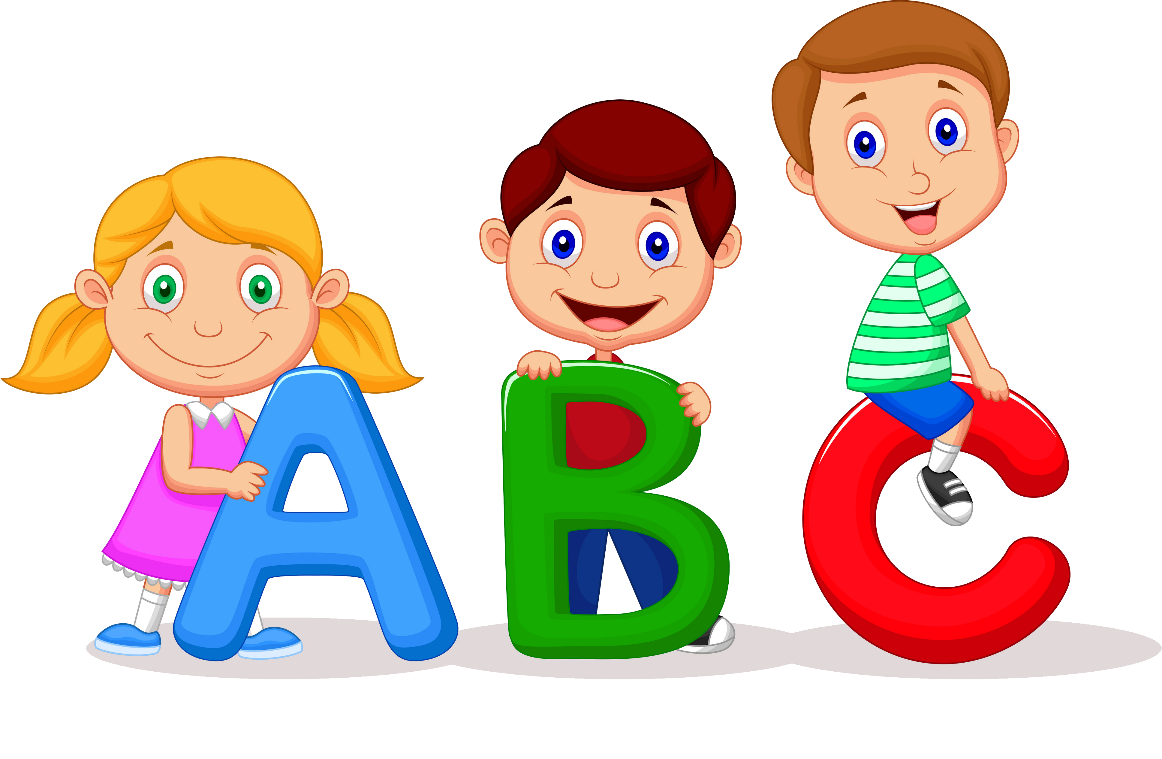 Curso 2014 - 2015
Para:_____________________________________________________________
POR TERMINAR EL CICLO DE EDUCACIÓN PRIMARIA
DIPLOMA FIN DE CURSO
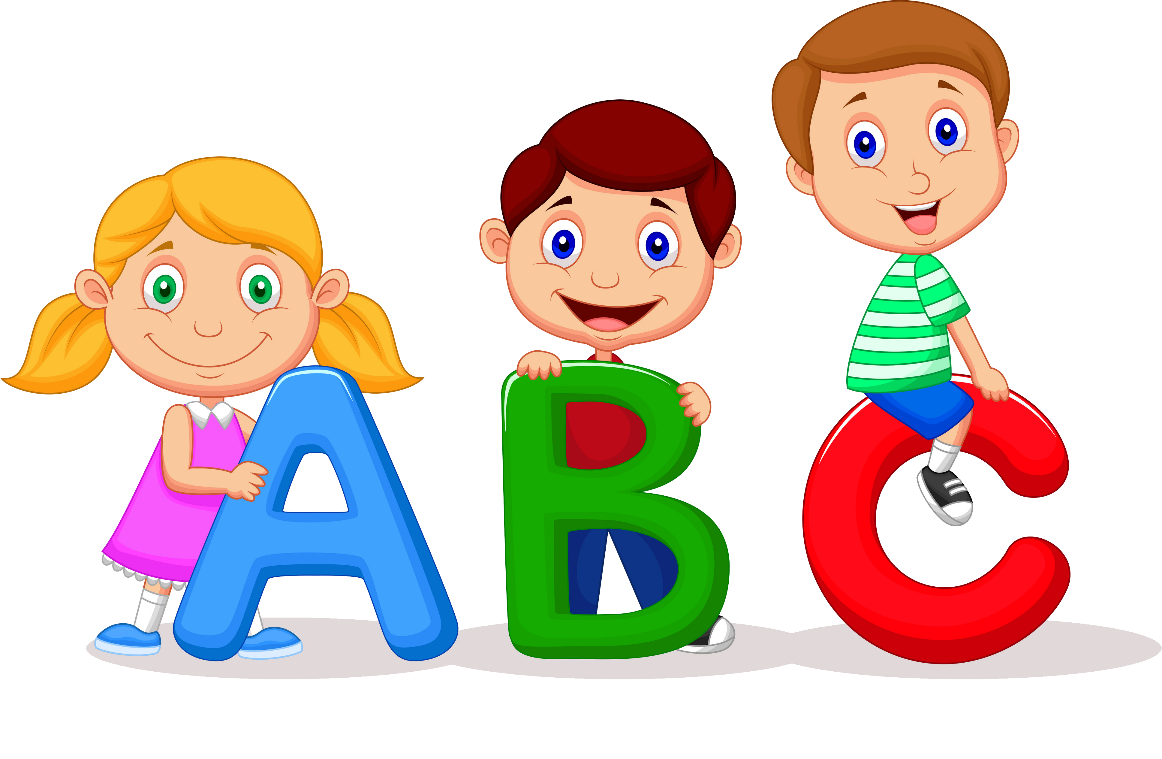 Curso 2014 - 2015
Para:_____________________________________________________________
POR TERMINAR EL CICLO DE EDUCACIÓN PRIMARIA
DIPLOMA FIN DE CURSO
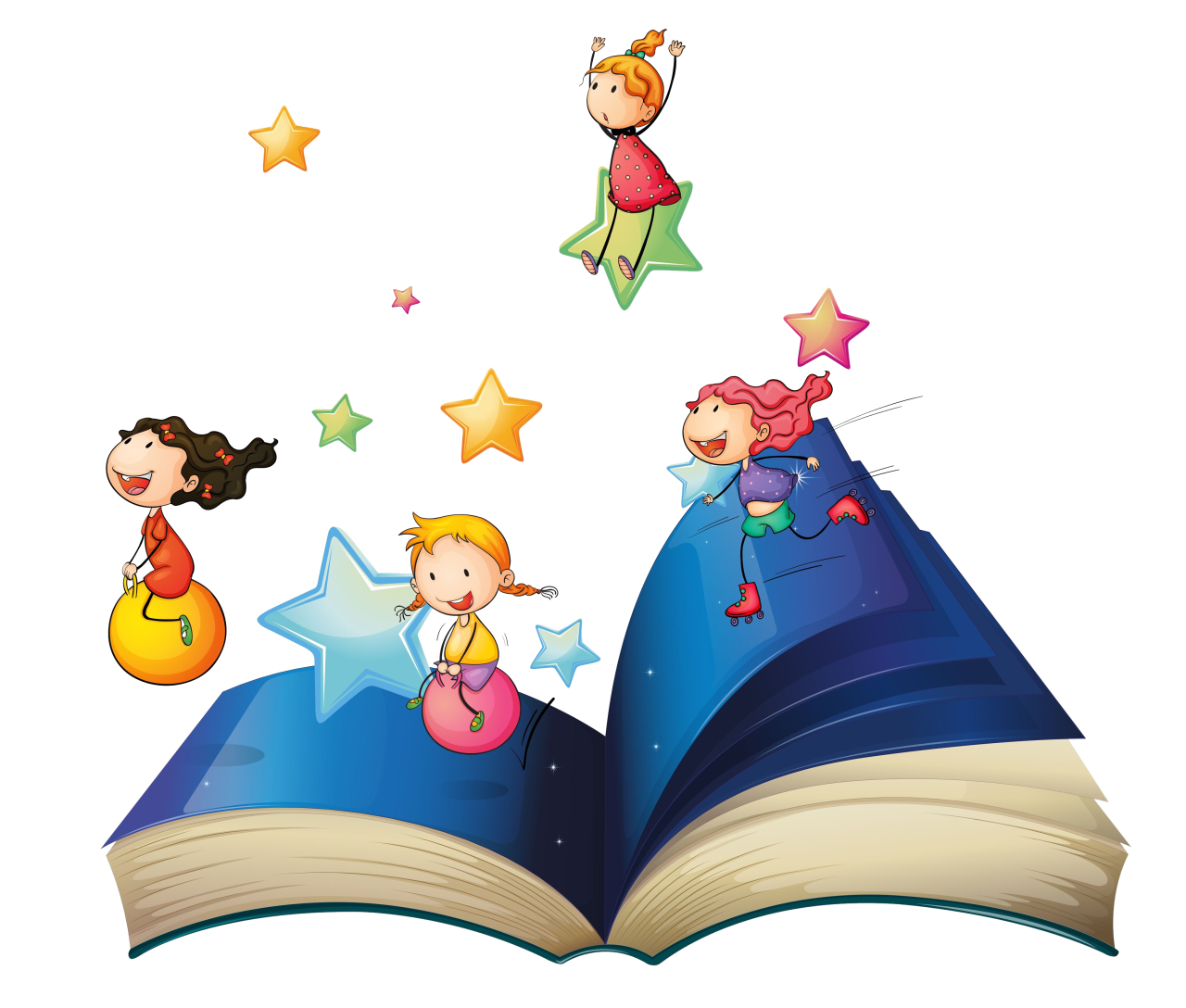 Curso 2014 - 2015
Para:_____________________________________________________________
POR TERMINAR EL CICLO DE EDUCACIÓN PRIMARIA
DIPLOMA FIN DE CURSO
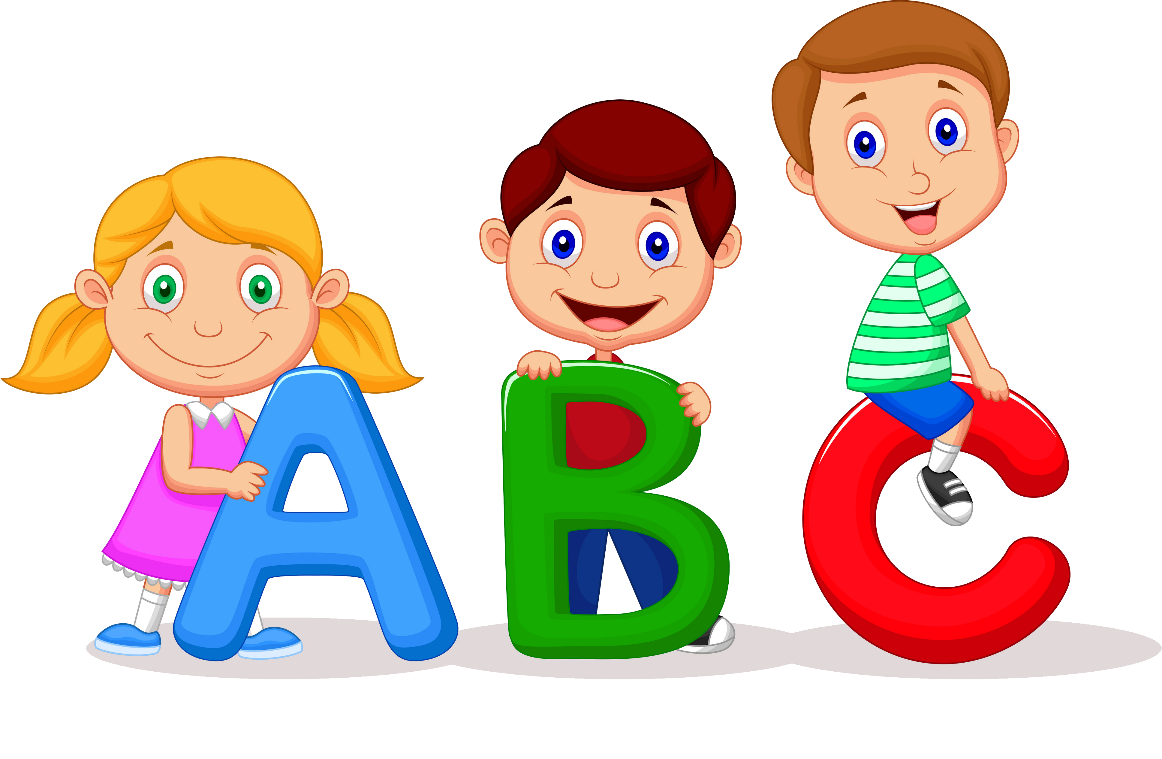 Curso 2014 - 2015
Para:_____________________________________________________________
POR TERMINAR EL CICLO DE EDUCACIÓN PRIMARIA
DIPLOMA FIN DE CURSO
Curso 2014 - 2015
Para:_____________________________________________________________
POR TERMINAR EL CICLO DE EDUCACIÓN PRIMARIA
DIPLOMA FIN DE CURSO
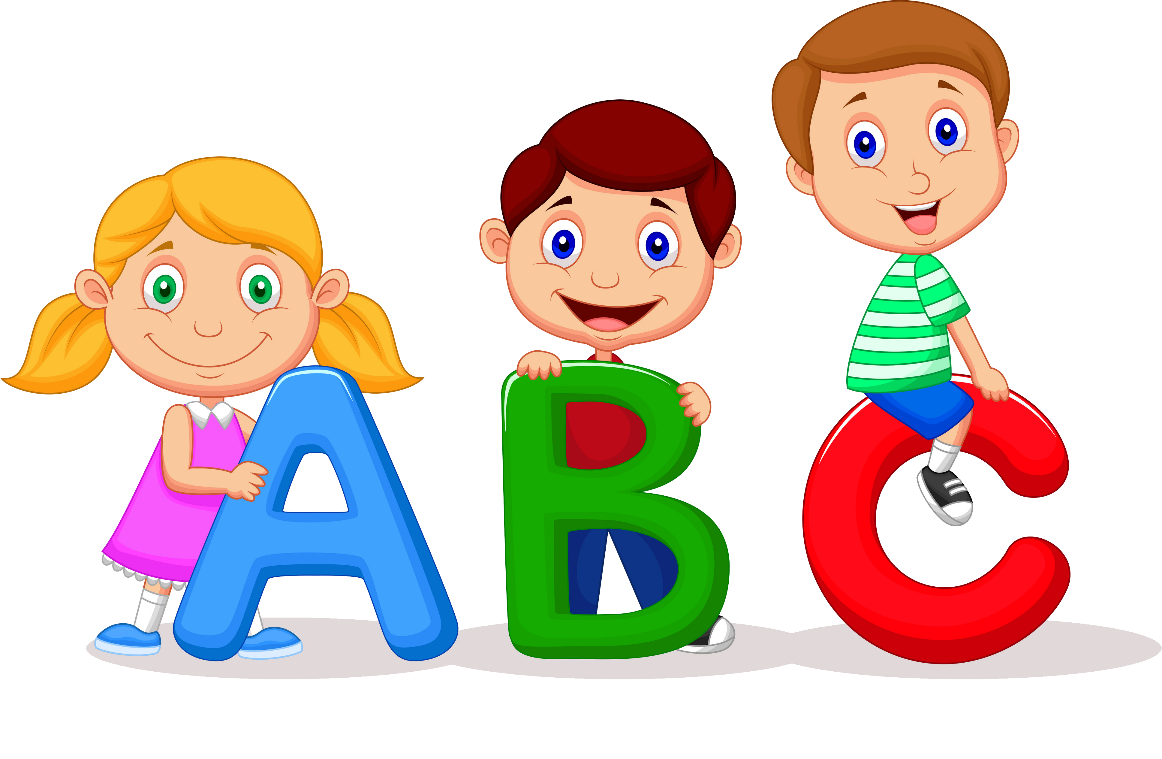 Curso 2014 - 2015
Para:_____________________________________________________________
POR TERMINAR EL CICLO DE EDUCACIÓN PRIMARIA
DIPLOMA FIN DE CURSO
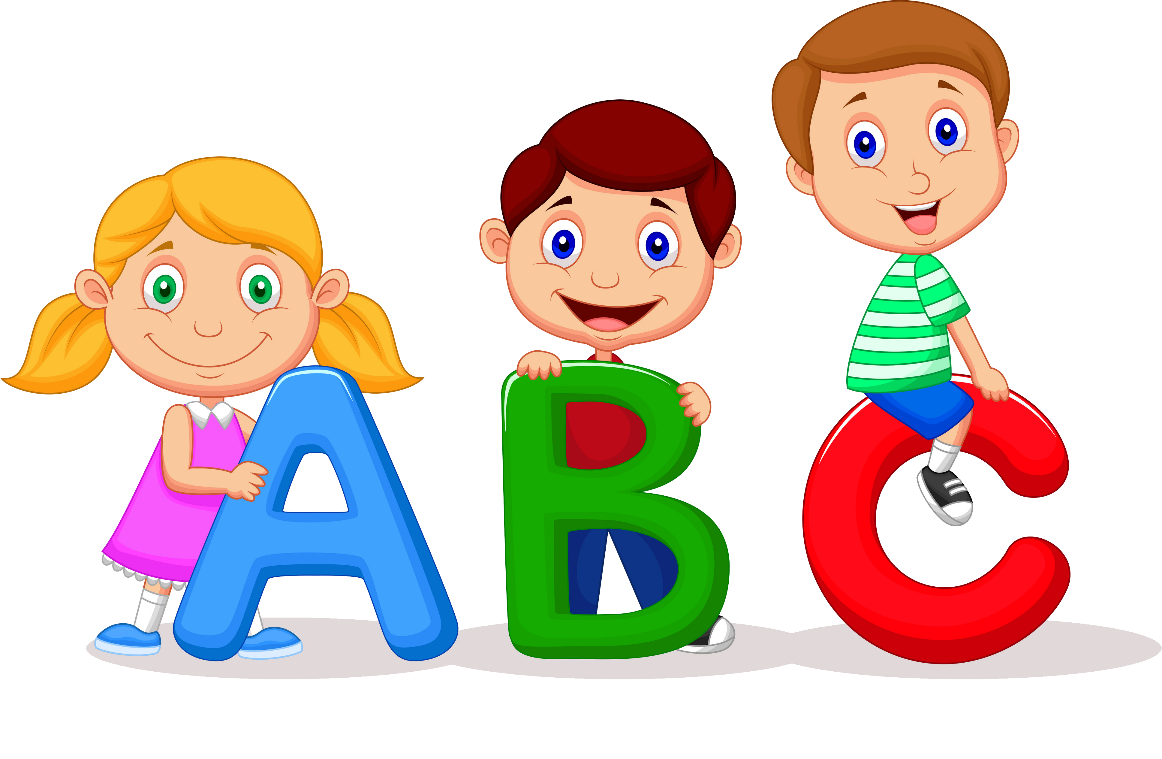 Curso 2014 - 2015
Para:_____________________________________________________________
POR TERMINAR EL CICLO DE EDUCACIÓN PRIMARIA
DIPLOMA FIN DE CURSO
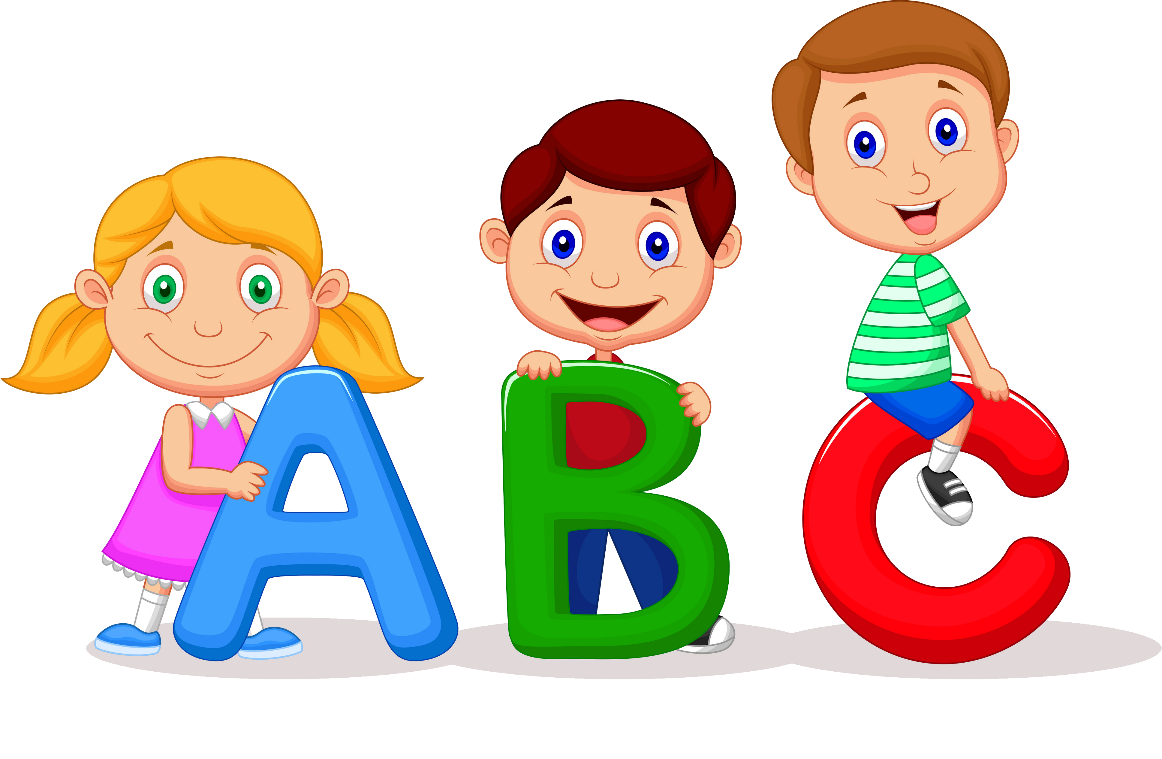 Curso 2014 - 2015
Para:_____________________________________________________________
POR TERMINAR EL CICLO DE EDUCACIÓN PRIMARIA